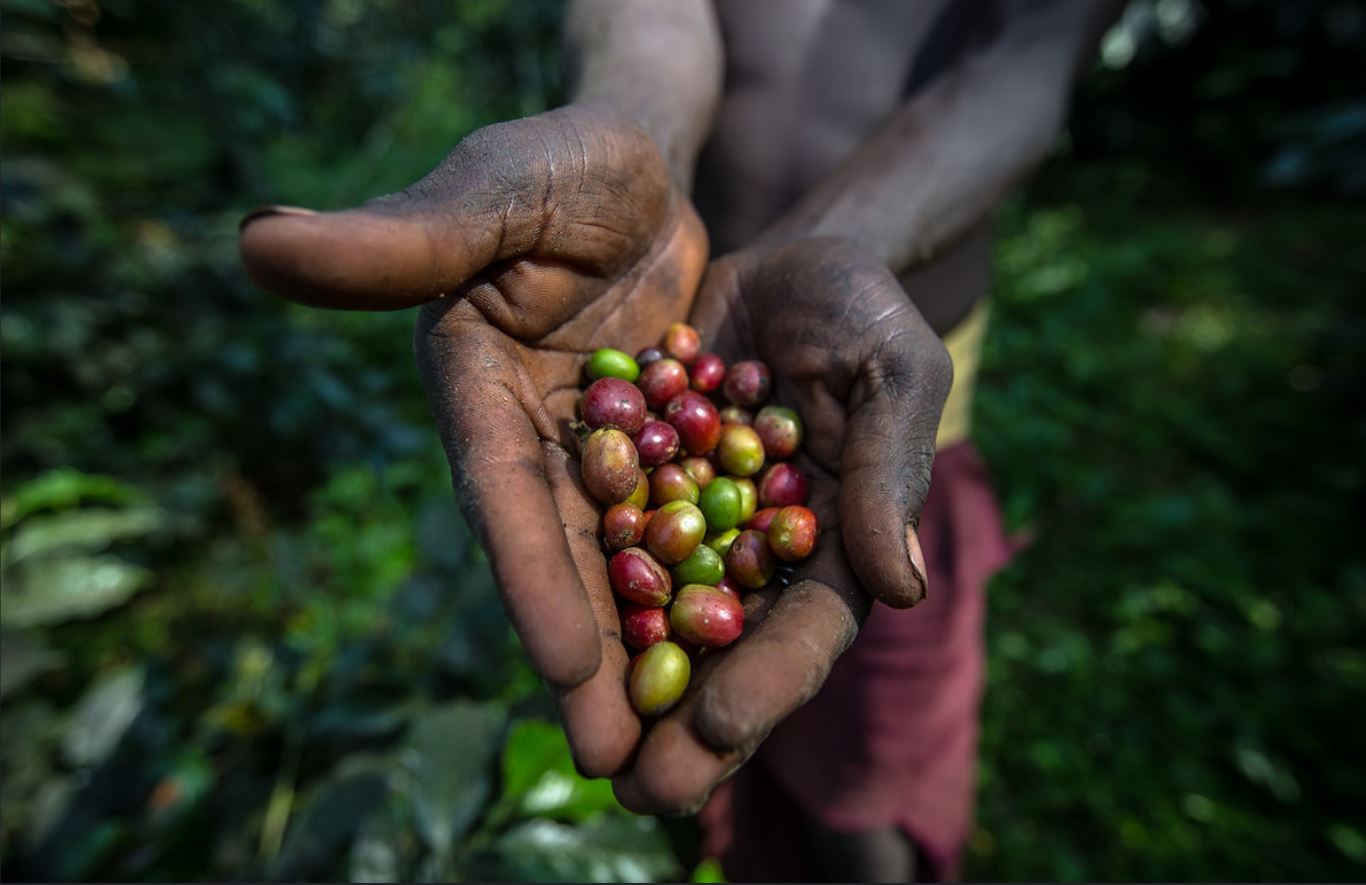 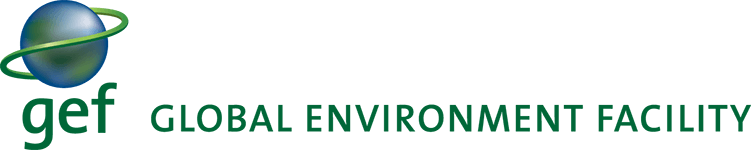 CABO VERDE’s RESOURCES USE and PORTFOLIO PERFORMANCEPilot Country Factsheet
National DialogueJuly 23, 2020
We are sharing the pilot Cabo Verde FactsheetDesigned to assist your country in accessing and using resources
Better knowledge of resources utilization
Enhancing the focus on portfolio performance
Coordinating better with the secretariat and agencies
Strengthening performance culture with data
Taking steps to improve delivery and portfolio oversight
Pilot factsheet focusing on resources uses and oversightWe have grouped indicators under three categories
Basic country information
Lower Middle Income Country & Small Island States
GEF-7 allocation & commitments
100% of STAR resources is left to be used, with $6.3m available for Biodiversity
Part of the SGP Program
Project portfolio under implementation
Cabo Verde is part of 8 regional projects, which are aging (5.8 average age), have yet to disburse half of the financing available (40% average) and have low ratings
2 national projects focusing on Climate Change, including one nearly reaching completion
Focus on GEF-7 allocations and commitmentsCovers STAR, additional GEF resources, LDCF and SCCF
Climate 
Change
Biodiversity
Resources allocated to Cabo Verde
Land 
Degradation
Additional resources: International Waters and Chemicals & Waste
Focus on the project portfolio under implementationProvides update on performance indicators
International Waters, Chemicals & Waste and Biodiversity account for the largest share of the portfolio
Majority of regional projects
Portfolio progress by national and regional projects
Projects in GEF-7 and about to start implementation
Projects under implementation
Projects completed in the past two years
What mid-term reviews and terminal evaluations say?
Need for a long-term strategy for Protected areas supported by a robust institutional framework and long-term financing

Promoting dialogue and work with line ministries and stakeholders
Enabling Activities supporting reporting to conventions
Participating in the Small Grant Programme
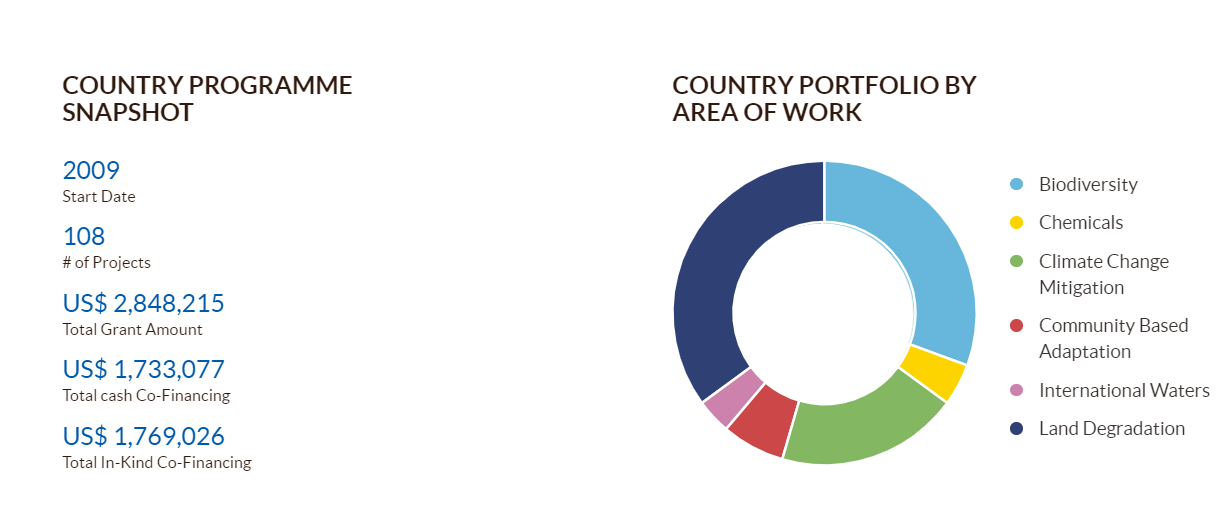 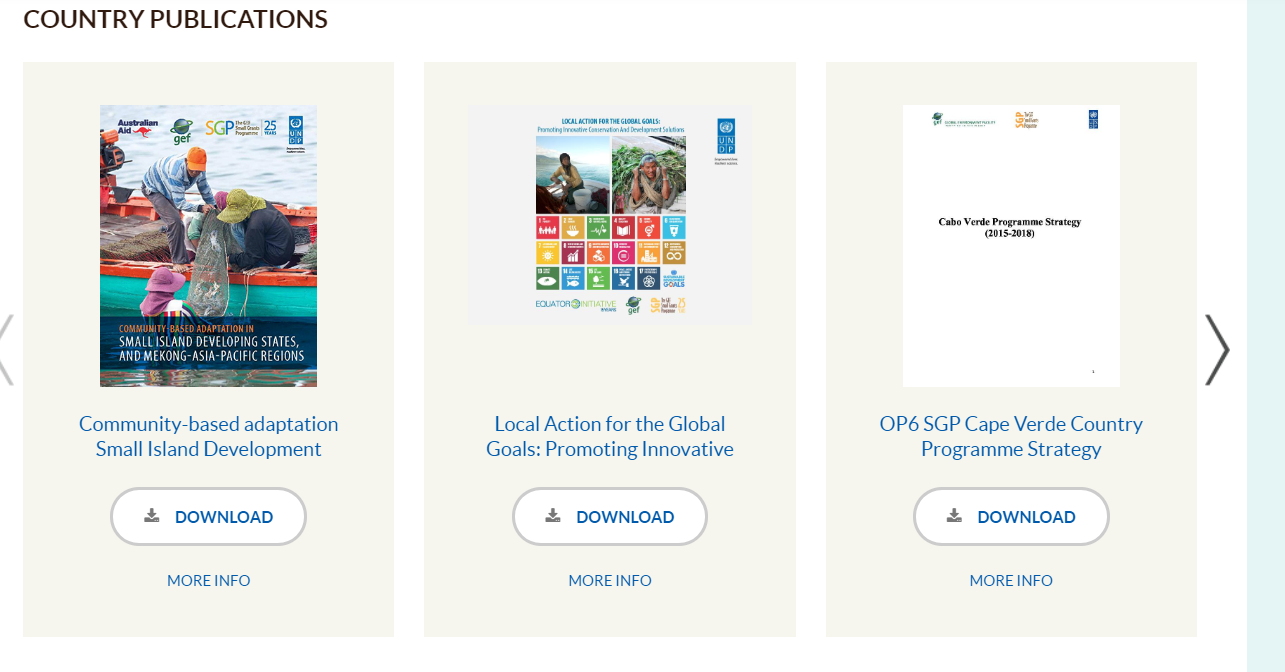 Operational Focal Point can access the GEF PortalProvides real-time project and STAR reporting
Tailored to a specific country
Live interface on project progress
Enhances country engagement
Register through GEF Secretariat colleagues
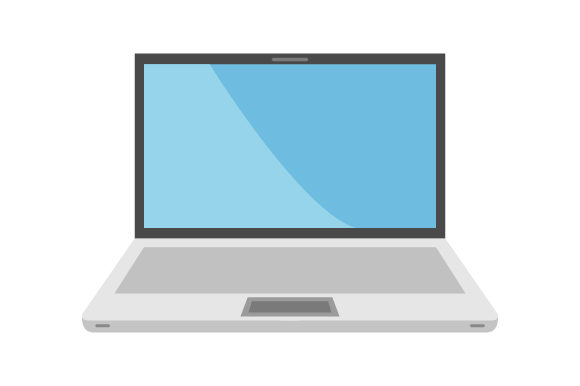 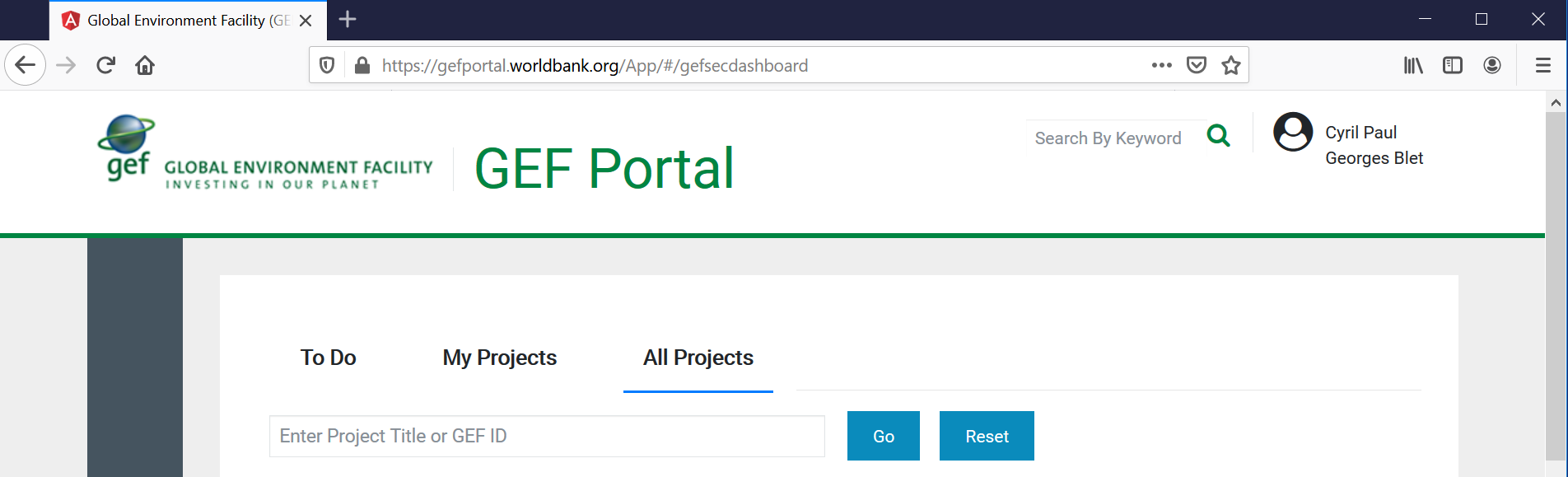 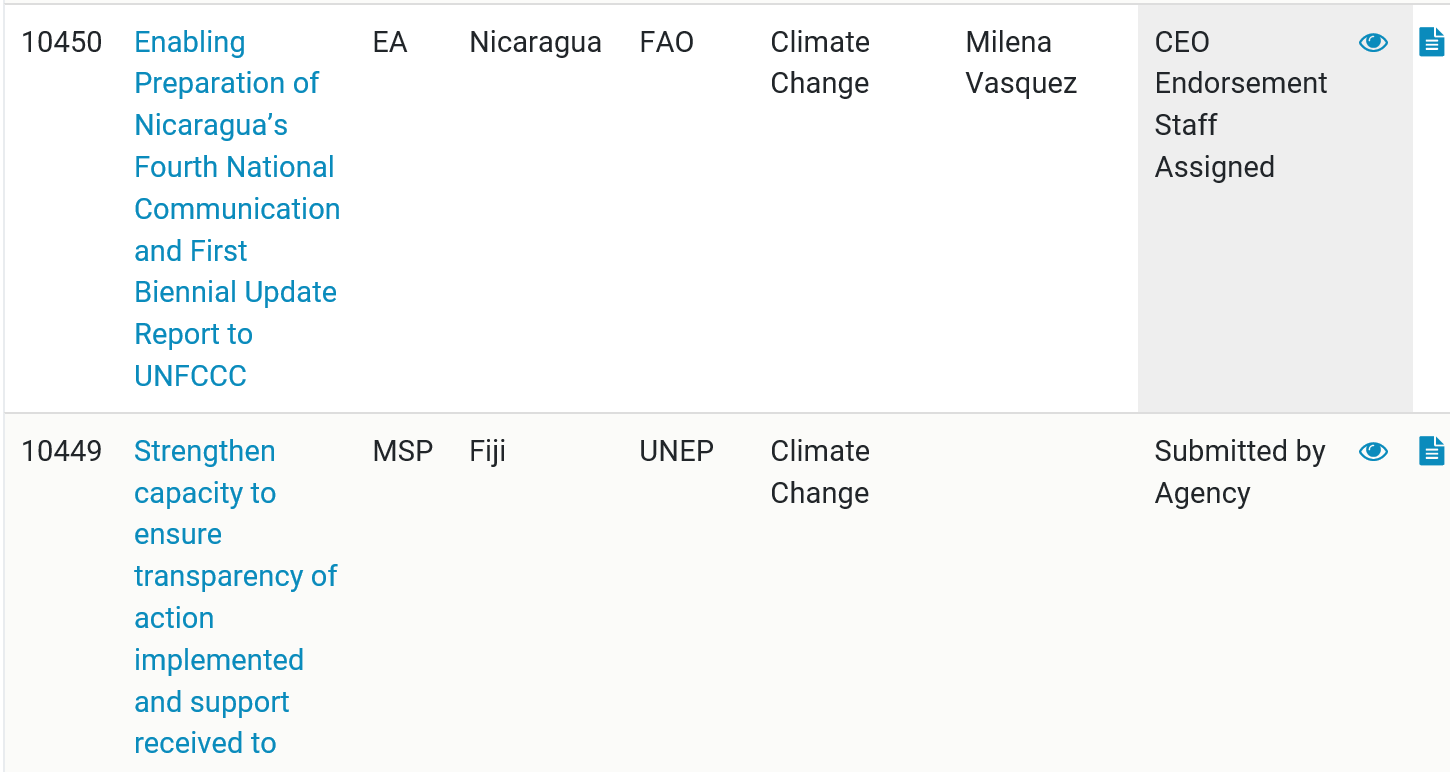 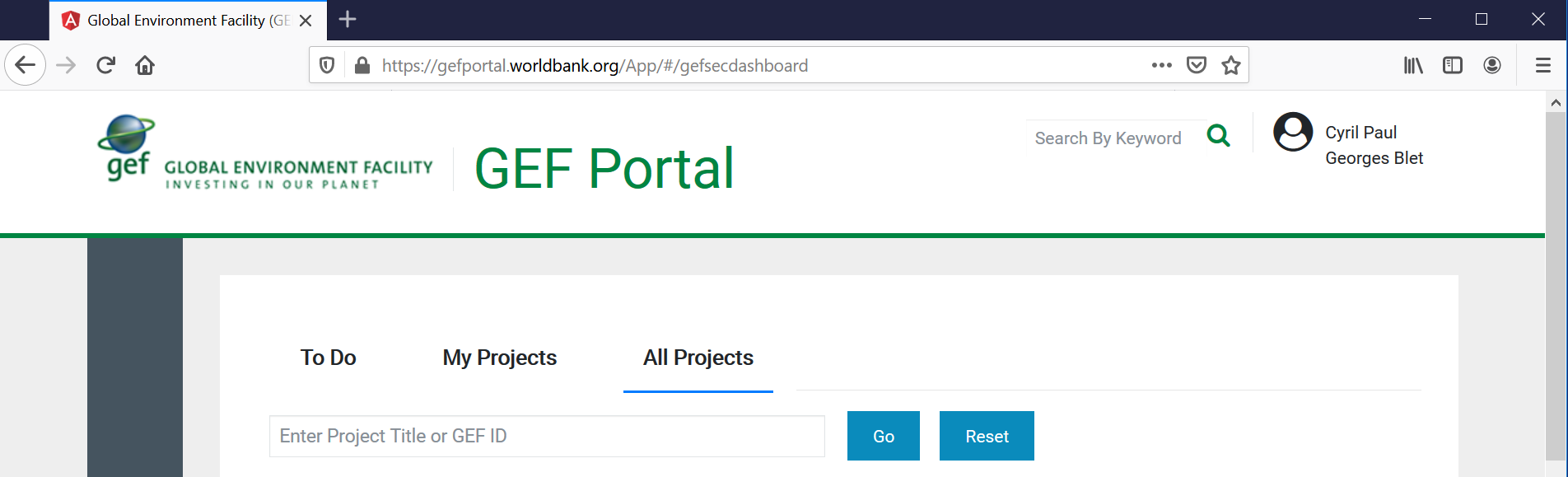 Way forward for GEF-7
A small number of projects to limit transaction costs
Focus on strategic themes, with large impact and integration across focal areas
Engage in dialogue across sectors at national and local level
Consider joining regional projects to utilize resources
Sustainability and exit to build into project design
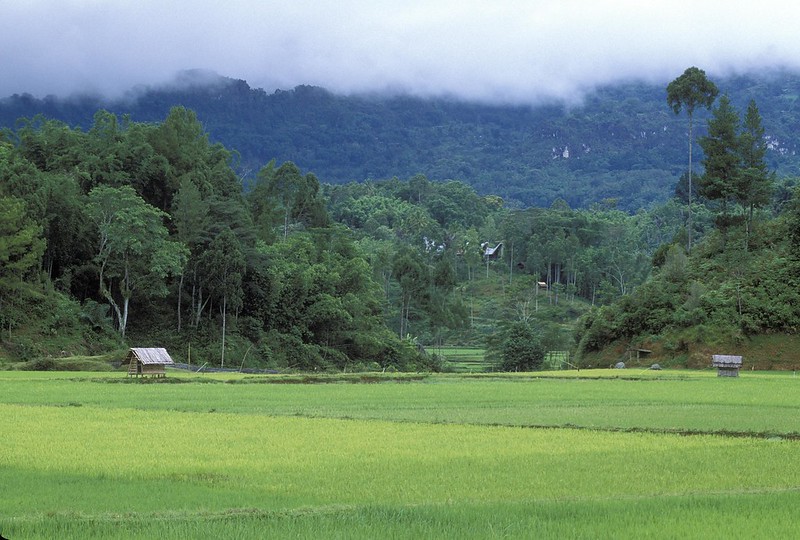 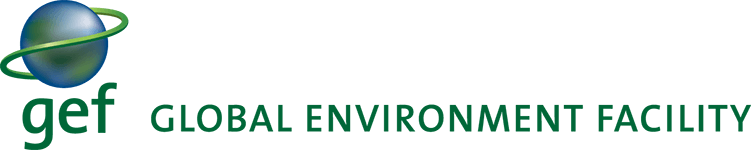 THANK YOU